Безопасность в информационном сообществе
Давыдов Кирилл Андреевич
Учитель информатики 
МБОУ «Лицей № 88 г. Челябинска»
Что такое медиа?
Медиа – это обширное понятие, которое включает в себя всю совокупность информационных средств и приемов, служащих для передачи конкретному потребителю сообщения в той или иной форме.
2
Что такое безопасность?
Безопасность — состояние защищённости человека от психологического, физического или иного посягательства.
3
Медиабезопасность
Медиабезопасность – это отсутствие риска, связанного с причинением информацией вреда здоровью и (или) физическому, психическому, духовному, нравственному развитию человека.
4
Источники опасности
Социальные сети
	онлайн-платформа, которую люди используют для общения, создания социальных отношений с другими людьми, которые имеют схожие интересы или офлайн-связи.

Месседжеры
	приложение для смартфона или персонального компьютера, позволяющая мгновенно обмениваться с друзьями текстовыми сообщениями, телефонными звонками и даже разговаривать с использованием видеосвязи

Средства массовой информации (СМИ)
	совокупность органов публичной передачи информации с помощью технических средств
5
В чем опасность?
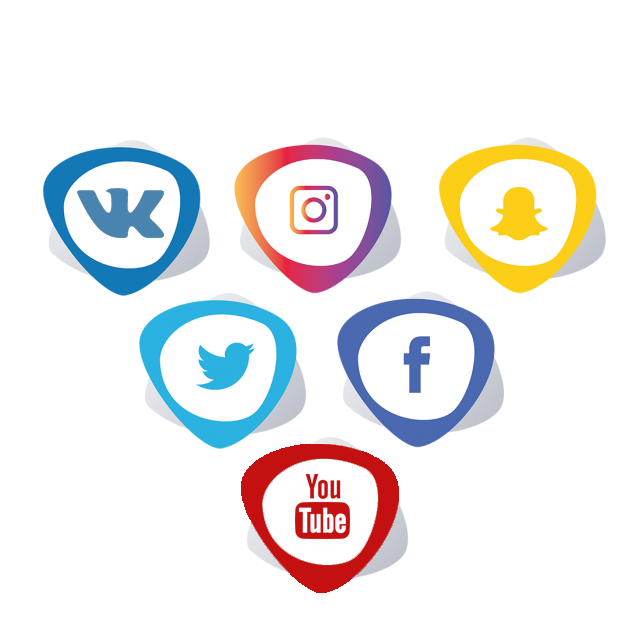 Социальные сети:

Личные данные;
Мошенники;
Буллинг;
Фейки;
6
В чем опасность?
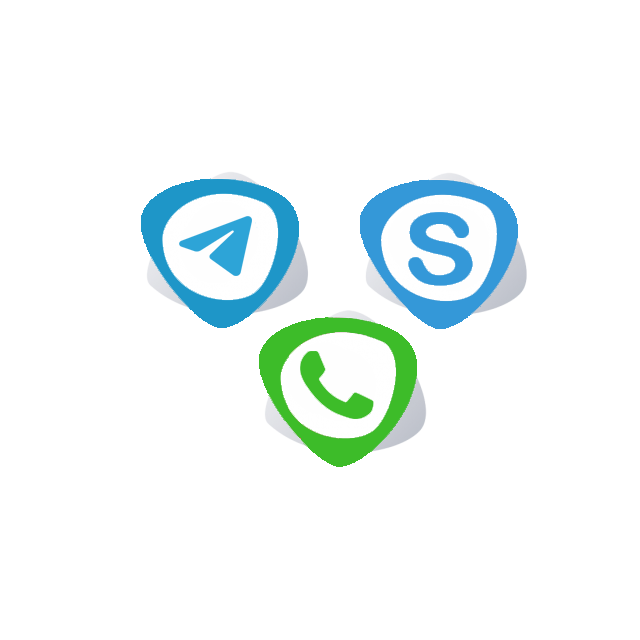 Мессенджеры:

Мошенники;
Буллинг;
Спам;
7
В чем опасность?
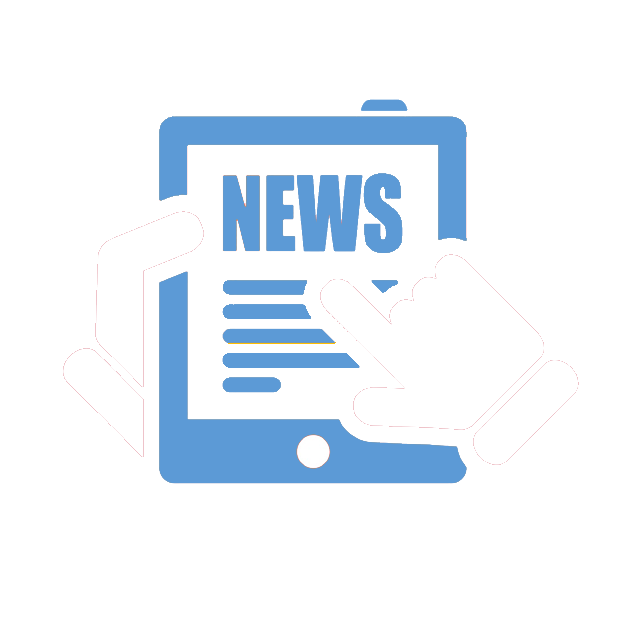 СМИ:

Недостоверная информация;
Реклама;
8
Общие правила
Не публиковать излишне подробную личную информацию (адрес, номер телефона, личный фотографии);
Не вести личную переписку с незнакомыми людьми;
Не реагировать на оскорбления, и не оскорблять других;
Не переходить по подозрительным ссылкам и не отвечать на спам;
Проверять информацию в нескольких источниках;
В любой непонятной ситуации спрашивать совета и помощи у старших.
9
Спасибо за внимание
10